Algebra Comprehensive

September 16, 2011

Today is a B day!
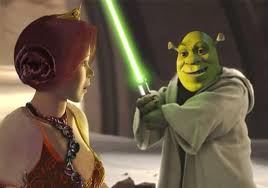 Warm-up:
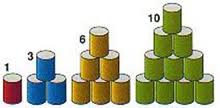 1.What would the next two terms in the sequence look like?



2.  Create a function table for terms 1-6



3. Write an expression to find the nth term.
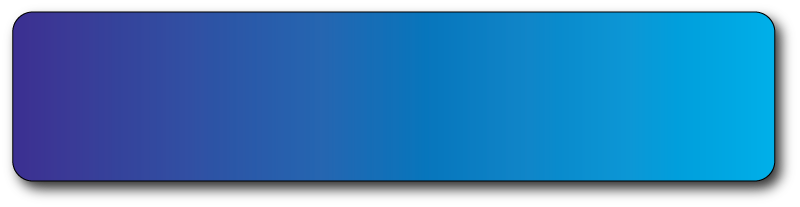 Weekly Quiz Review
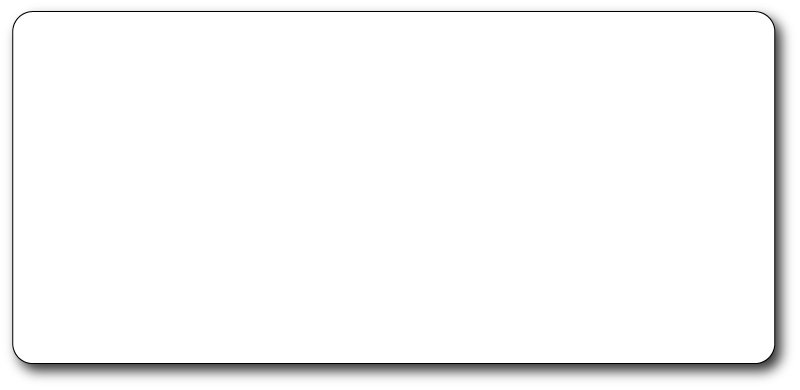 Grade:
8
Algebra Comprehensive
Subject:
09.16.2011
Date:
1
(63 ÷ 4) - 4 × 5 + 3(7-2)
A
49
B
19
C
15
D
53
2
9 + 2(7×3) - 92
3
-43 + (8 × 11) ÷ 4
4
Softball Uniforms Your school softball team has 25 members.
The school contributes $30 toward each $40 uniform. To find how
much money the team needs to raise, evaluate the expression
40   25 - 30   25.
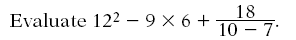 5
A
-39
B
63
C
84
D
96
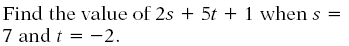 6
A
5
B
25
C
32
D
50
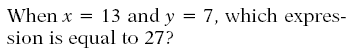 7
A
2x + y
B
x + 2y
C
3x - 3y
D
2(x + y) - 1
8
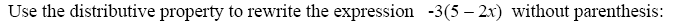 A
-15 – 6x
B
6x – 15
C
6x + 15
D
-8 – 5x
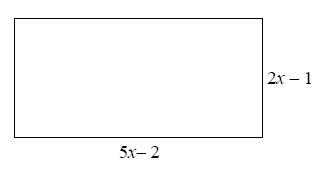 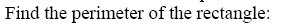 9
A
7x – 3
B
14x – 6
C
10x2 −14x +2
D
10x2 + 2
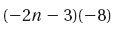 10
Solve when n = 3
WEEKLY TEST!!!
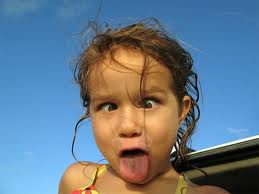 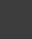 NO HOMEWORK!
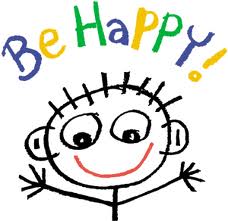